DENGELEME HESABI-IDERS NOTLARI
Niçin Dengeleme Hesabı?
Hata ve Düzeltme
Duyarlık Ölçütleri
Prof. Dr. Mualla YALÇINKAYA 

Doç. Dr. Emine TANIR KAYIKÇI

Karadeniz Teknik Üniversitesi, Harita Mühendisliği Bölümü
Kaynaklar
Harvey, B.V., 2006, Practical Least Squares, Monograph 13, School of Surveying and Spatial Information Systems, The University of New South Wales, Australia.

Ghilan, C. D., 2010, Adjustment Computations, Spatial Data Analysis, 5th Edition, ISBN: 978-0-470-46491-5, John Wiley & Sons, Inc.

Öztürk, E., Şerbetçi, M., 1991, Dengeleme Hesabı I, KTÜ Müh. Mim. Fak, Trabzon.

Öztürk, E., Şerbetçi, M., 1987, Dengeleme Hesabı II, KTÜ Müh. Mim. Fak., Trabzon.

Koch, K. R., 1999, Parameter Estimation and Hypothesis Testing in Linear Models, Springer-Verlag, Berlin.
Hatırlatma
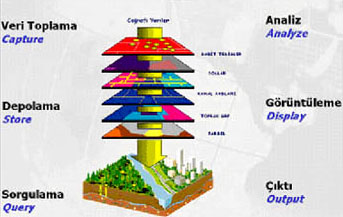 Hatırlatma….
Harita mühendisliği, yeri ve uzayı oluşturan nesnelere ait konumsal ve fiziksel parametrelerin, 
1- ileri mühendislik yöntemleriyle ölçülmesi ve verilerin elde edilmesi, 
2- ölçülerin ve verilerin değerlendirilmesi ve analizi, 
3- sonuçların veri tabanlarında depolanması, 
4- sonuç ürünlerinin sunulması 
ile ilgilenen bilim dalıdır.
Hatırlatma….
Ölçü Türlerine Göre
1- Dolaysız (Direkt) Ölçüler: İstenen bilinmeyenin direkt ölçülerek elde edilmesi (uzunluk, doğrultu, yükseklik farkı, vd.)

2- Dolaylı (Endirekt) Ölçüler: İstenen bilinmeyenlerin farklı ölçülerden hesaplanması (koordinat, yükseklik, vd.)
Hatırlatma….
Ölçü Duyarlıklarına Göre
1- Duyarlıkları Eşit Ölçüler: Aynı kişi, aynı alet ve aynı zamanda yapılan ölçüler.

2- Duyarlıkları Farklı Ölçüler: Farklı kişi, farklı alet veya farklı zamanlarda yapılan ölçüler.

3- Korelasyonlu Ölçüler: Ölçülerin birbirine bağımlı olması, biri değişince diğerinin de değişmesi.
Niçin Dengeleme Hesabı?
Birinci ve ikinci sınıfta görülen derslerde….
Gereğinden fazla ölçü yapıldı:
Örnek: Uzunluk ölçüsünde:
Gereği kadar ölçü: 1
Gereğinden fazla ölçü: 1’den fazla
Örnek: Doğrultu, açı ölçüsünde:
Gereği kadar ölçü: 1 dizi (silsile)
Gereğinden fazla ölçü: 1’den fazla dizi
Birinci ve ikinci sınıfta görülen derslerde….
Nokta koordinatlarının hesabı yapıldı:
Örnek: Poligon Hesabı:
3
2
1
Poligon noktalarının (1, 2, 3) koordinatları, kırılma açıları ve kenar uzunlukları ile temel ödeve göre hesaplandı.
Ölçü duyarlığı iyi aletlerle uzman bir ölçmecinin yaptığı ölçülerden hesaplanan koordinatlar ile 
Ölçü duyarlığı iyi olmayan aletlerle uzman olmayan bir ölçmecinin yaptığı ölçülerden hesaplanan koordinatları nasıl anlayacağız?
Yanı bu noktaların hesaplanan koordinatlarına ne kadar güvenebiliriz?
Soru?
Soru 1: Bir Matematikçi ve bir Harita Teknikeri bir uzunluğu  nasıl belirler?
B
A
İki nokta arasındaki uzunluğun belirlenmesi
Matematikçi:
Bir kez ölçer.  AB = 324.526m
Birden fazla ölçer ve ortalamasını alır.  
AB = 324.538m
Harita Teknikeri:
Hangisi daha doğru?.....
Soru 2: Bir işverenin iki Harita Mühendisinden hangisinin daha  duyarlı ölçü yaptığını anlaması?
B
A
Aynı aletle aynı uzunluk ölçülmüş.
Birden fazla ölçer ve ortalamasını alır.  
AB = 324.532m
1. Harita Mühendisi:
± 2cm
2. Harita Mühendisi:
Birden fazla ölçer ve ortalamasını alır.  
AB = 324.525m
± 1cm
Soru 5: İki kişi bir uzunluğu aynı aletle, aynı zamanda birden fazla ölçüp ortalamasını aldığında aynı değeri bulabilir mi?
B
A
Ölçmecilerin ölçü tecrübelerinin farklı olmasından kaynaklanabilir.
Hayır. Neden?
Soru 3: Bir uzunluğu, aynı kişi, farklı aletlerle birden fazla ölçüp ortalamasını aldığında aynı değeri bulabilir mi?
B
A
Aletlerin ölçü duyarlıklarının farklı olmasından kaynaklanabilir.
Hayır. Neden?
Soru 4: Bir uzunluğu, aynı kişi, farklı zamanlarda (farklı fiziksel çevre koşullarında) birden fazla ölçüp ortalamasını aldığında aynı değeri bulabilir mi?
B
A
Fiziksel çevre koşulları değişiminin ölçüyü etkilemesinden kaynaklanabilir.
Hayır. Neden?
Soru 6: Bir uzunluğu, aynı kişi, aynı aletle, aynı zamanda birden fazla ölçü yapsa aynı sonucu bulabilir mi?
B
A
324.525m
324.530
324.535
324.527
…..
Ölçme işini yapanların duyu organlarının yetersizliğinden ve aletlerin yeterince gelişmiş olmamasından kaynaklanabilir.
Hayır. Neden?
Sonuç?
Geometrik ya da fiziksel büyüklüklerin ölçme işlemi;
aynı kişi,
aynı aletle,
aynı fiziksel koşullarda 
tekrarlı olarak yapılsa bile aynı değer elde edilemez.
“Her Ölçü Hata ile Yüklüdür!”
Bu hataların kaynağı:

Ölçme işini yapanların duyu organlarının yetersizliği,

Ölçü aletlerinin yeterince gelişmiş olmaması,

Değişen fiziksel çevre koşulları.
Ölçüler hata ile yüklü olduğundan yalnızca gereği kadar ölçü ile yetinilmez, gereğinden fazla ölçü yapılır.
Ölçüler kaba ve düzenli hatalardan ayıklanmış olsa bile düzensiz hatalar içermektedirler.
Düzensiz hataların etkisi Dengeleme Hesabı sonucu belirlenir.
Fiziksel anlamda bir gerçek değer kavramı olmadığından gereğinden fazla sayıda yapılmış ölçülerle, bilinmeyenlerin gerçek değere en yakın, gerçek değer olma olasılığı en yüksek olan Kesin Değerleri (Dengeli Değerleri)  ve Duyarlıkları Dengeleme Hesabı ile hesaplanır.
Sonuç Olarak…..
Dengeleme hesabının amacı, gereğinden fazla yapılmış ölçülerden hiç birini seçip ayıklamaksızın,

Bilinmeyenlerin gerçek değere en yakın, olasılığı en yüksek olan “kesin (dengeli) değerlerini ” belirlemek,
Ölçülerin, bilinmeyenlerin veya bunların fonksiyonlarının “duyarlıklarını ve güvenirliklerini” belirlemektir.
Hatalar
Hatalar oluşma nedenlerine göre:
Kaba hata
Düzenli (sistematik) hata
Düzensiz (rasgele, tesadüfî, rastlantı, kaçınılmaz) hata
Gerçek hata
Kaba Hata:
Ölçmecinin dalgınlığı, yorgunluğu veya dikkatsizliği nedeniyle ortaya çıkan hatalardır. 


Kaba hatalar genellikle ölçme araçlarında okunabilen en küçük birimin 100 katından daha büyük hatalardır. 
- Çelik şeritle uzunluk ölçerken yapılan metre hatası yada şerit boyunun unutulması, 
- Açı ölçüsü sırasındaki grad hatası, 
- 35g yerine 53g gibi okunması ve yazılması 
- GPS ölçmelerinde anten boyunun yanlış ölçülmesi gibi hatalardır. 


Kaba hatalar ölçülerin dikkatlice tekrarlanması sonucunda kolayca ortaya çıkabilirler.
Düzenli (Sistematik) Hata:
Düzenli hatalar ölçüyü aynı yönde ve aynı miktarda etkileyen hatalardır. 


Ölçme aletlerinin ayar hataları, ölçme sırasında değişen dış koşullar gibi nedenlerle ortaya çıkan hatalardır. 
- Ölçü yapılan çelik şerit metrenin uzunluğunun gerçek değerden örneğin 1cm kısa olması, 
- çelik şeritin ısı düzeltmesinin dikkate alınmaması, 
- nivelmanda mira ölçek hatası, nivelman mirasının havanın neminden etkilenerek uzamasının hesaba katılmaması,
- aletlerin açı ölçme tablasındaki bölümleme hataları,
- refraksiyonun dikkate alınmaması 
gibi hatalardır. 



Hata etkilerini giderici ölçme yöntemleri uygulanarak etkileri azaltılabilir. Ölçü aletlerinin kalibrasyonu ile bu hatalar giderilir.
Gerçek Hata:
Düzensiz (Rasgele, Rastlantı, Tesadüfi, 
Kaçınılmaz) Hata:
İnsan duyu organlarının yetersizliği, aletlerin ölçme inceliklerinin sınırlı olması, ölçme ortamındaki sıcaklık, rüzgâr gibi dış etkenlerin değişken olması gibi nedenlerden ortaya çıkan hatalardır. 

Ölçülerin tekrarı ile ya da düzenli hatalarda olduğu gibi ölçü sonucuna düzeltme getirilerek giderilemezler.

Ölçüleri bazen (+) bazende (-) yönde etkileyen küçük hatalardır.

Düzensiz hatalar normal dağılımdadır.  

Dengeleme hesabının konusu bu tür düzensiz hataları belirlemesi ve fazla ölçüler arasındaki çelişkilerin giderilmesi yoluyla tek anlamlı çözüm bulunmasıdır.
Hata ve Düzeltme
Olasılığı en fazla olan, en güvenilir değer olma özelliklerini taşıyan kesin değer yardımıyla hata ve düzeltme kavramları da tanımlanabilmektedir.
Doğruluk ve Duyarlık (Hassasiyet)
Doğruluk, ölçülerin gerçek değere yaklaşımı
Duyarlık ya da Hassasiyet, ölçüm sonuçlarının  kendi içlerindeki tutarlığının göstergesi
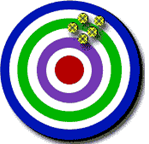 Doğruluk: Düşük
Duyarlık (Hassasiyet): Yüksek
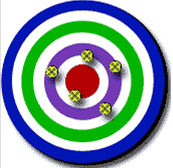 Doğruluk: Yüksek
Duyarlık (Hassasiyet): Düşük
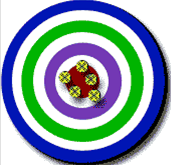 Doğruluk: Yüksek
Duyarlık (Hassasiyet): Yüksek
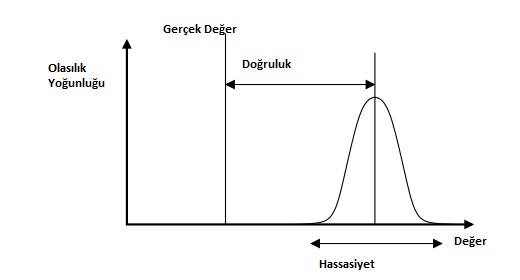 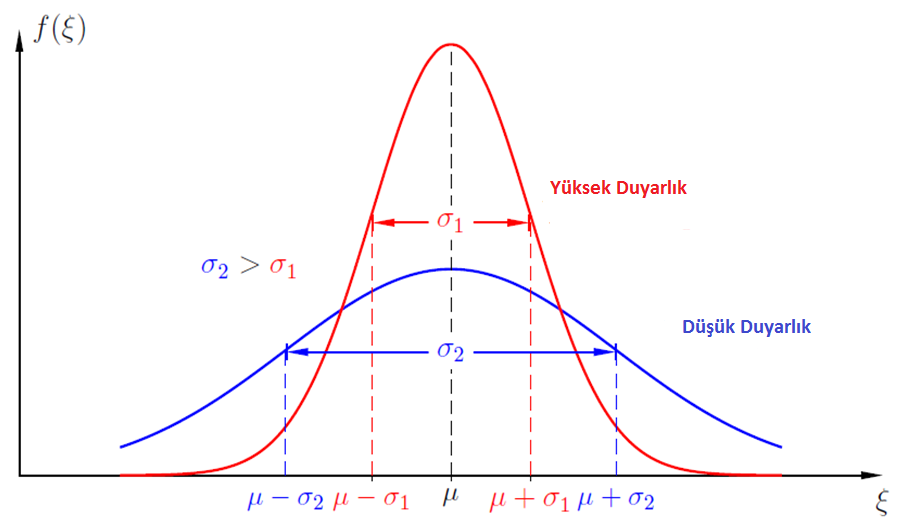 Uygulama 1)
İki nokta arasındaki mesafe adımla (pacing), çelik şerit metreyle (taping) ve elektronik uzaklık ölçer (EUÖ) ile 5 kez ölçülmüş olsun. Yapılan ölçülerin doğruluk ve duyarlıkları
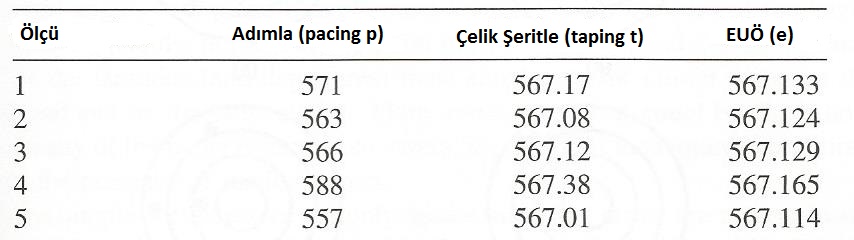 Yapılan ölçülerin aritmetik ortalaması
Adım ölçüleri:  569
Çelik şerit       : 567.15
EUÖ                 : 567.133
EUÖ (e) ve çelik şerit (t) ölçülerinin birbirlerine göre değişimlerini gösteren grafiğe bakıldığında;
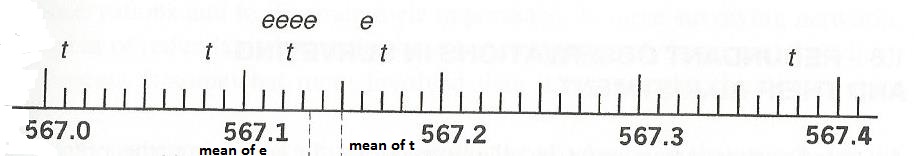 EUÖ (e) ve çelik şerit (t) ölçülerinin ortalama değerleri birbirine yakın olsa da, EUÖ ölçüleri daha az tutarsız (ölçüler birbirine daha yakın). 

EUÖ ölçüleri daha duyarlıdır (precision).

Bu sonuç, EUÖ ölçülerinin çelik şerit ölçülerine göre daha doğru (accurate) olduğunu kanıtlamayabilir. 

Ancak tersi doğru olabilir, yani EUÖ ölçülerinde örneğin reflektör sabitinin yanlış girilmesinden kaynaklı bir sistematik hata var ise EUÖ ölçülerinde sistematik hataların etkisi belirgin olacaktır ve bu ölçüler çelik şerit ölçülerine göre daha az doğruluklu (accurate) ölçüler olacaktır.
Uygulama 2)
Aşağıdaki hedef atışlarındaki durumları sonuçların doğruluğu(accuracy) ve duyarlığı (precision) değerlendiriniz.
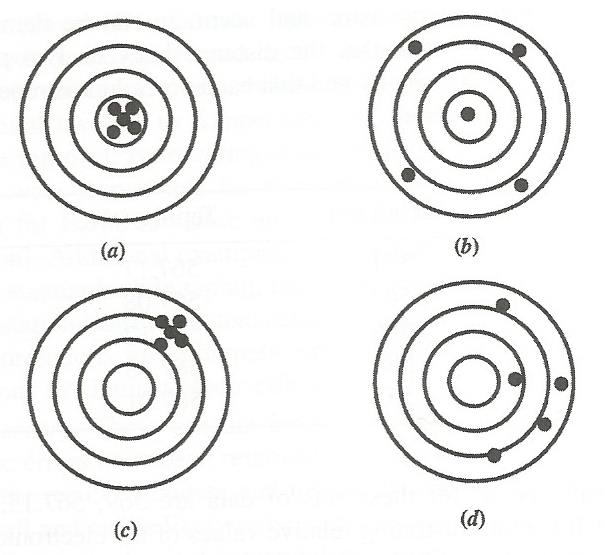 (a), ölçü değerler için arzu edilen bir sonuçtur. Yani ölçüler hem gerçek değere yakın (accurate) hem de duyarlıdır. 

(b), ölçülerde az doğruluk ve hassasiyet sonucunda elde edilebilecek sonuçları gösterir. 

©, ölçülerde sistematik hatalar olursa ortaya çıkabilecek sonuçları gösterir. 

(d), sistematik hatalardan arındırılmamış ve dikkatsiz bir ölçmeci tarafından yapılan ölçüleri gösterir.
(a), yüksek doğruluk yüksek hassasiyet. 
(b), düşük doğruluk düşük hassasiyet. 
©, düşük doğruluk, yüksek hassasiyet
(d), düşük doğruluk, düşük hassasiyet.
Şekil b ve Şekil d, istenmeyen tarzda bir ölçü sonucunu gösterir. 

Şekil a, istenen tarzda bir ölçü sonucunu gösterir.
 
Şekil c, ancak sistematik hataların arındırılması için gerekli düzeltmeler yapıldıktan sonra kabule edilebilir bir ölçü düzenini gösterir.
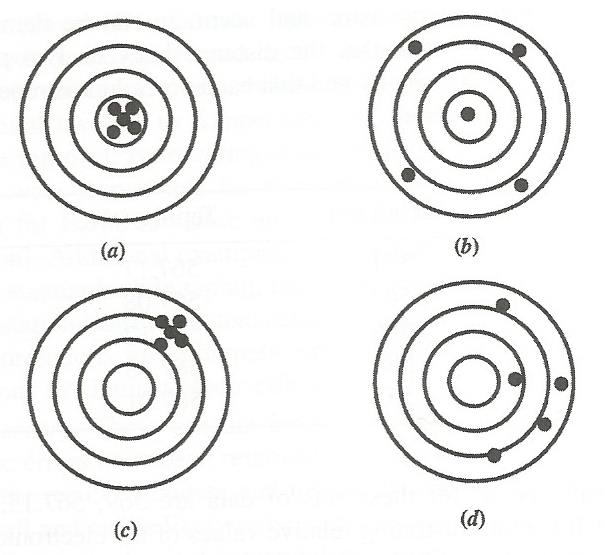 Duyarlık Ölçütleri
Ölçüler ve ölçülerden hesaplanan bilinmeyenler ne kadar güvenilirdir?
Duyarlık ölçütleri: Ölçülerden herhangi birinin ne kadar güvenilir olduğu konusunda bilgi verebilmek için tanımlanmış ölçütlerdir.
Aynı büyüklüğün birden çok ölçülmesi sonucunda elde edilen ölçü dizilerinden yararlanarak tanımlanırlar.
Ölçü
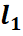 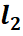 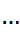 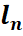 Bir büyüklüğün gerçek değeri biliniyorsa:
Gerçek Hata
Gerçek Hata
Gerçek Hata
Ölçü
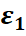 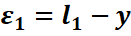 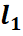 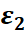 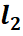 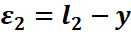 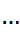 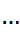 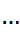 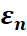 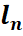 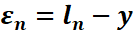 Duyarlık Ölçütleri
Mutlak Hata
Olası Hata
Ortalama Hata
Bağıl Hata
Mutlak Hatalar Ortalaması (t)
Gerçek değeri bilinen bir büyüklüğün birden çok kez elde edilen ölçü dizisinin gerçek hatalarının mutlak değerleri toplanarak elde edilen sonucun ölçü sayısına bölünmesi yolu ile elde edilir.
Olası Hata (r)
Ölçülerin gerçek hataları, mutlak değerlerine göre sıralanırsa, dizinin ortasındaki hatadır. 

Dizideki olası hatadan büyük gerçek hataların sayısı, olası hatadan küçük gerçek hataların sayısına eşittir. 

Bir gerçek hatanın –r ile +r arasında olma olasılığı %50’dir.
Dizideki eleman sayısı n tek sayı ise
Dizideki eleman sayısı n çift sayı ise
Ortalama Hata  (m, σ)
(Karesel Ortalama Hata, Standart Sapma, Birim Ölçünün Ortalama Hatası)
Ölçülerin gerçek hatalarınının kareleri toplamı fazla ölçü sayısına bölünüp karekökü alınarak bulunur.
Teorik (Kuramsal) Ortalama Hata
Deneysel Ortalama Hata
Ortalama hata gerçek hataların kareleri toplamından hesaplandığından mutlak değerlerce büyük olan gerçek hatanın bu hata ölçütüne etkisi küçük olanlara göre daha fazladır.
Bağıl Hata
Ölçülen bir büyüklüğün duyarlık ölçütü olan ortalama hatanın ölçü değerine bölünmesi ile bulunan oransal bir duyarlık ölçütüdür.
Bağıl hata ölçülen değerin büyüklüğünü dikkate alır. Diğer ölçütler almaz. Bu bağıl hatanın avantajıdır.
Karesel ortalama hatanın ölçülerin duyarlığını en iyi tanımlayan ölçüt olduğu istatistik kuramlar ile de kanıtlanmıştır. 

Bu nedenle dengeleme hesabında ölçülerin duyarlıkları için karesel ortalama hata (m) kullanılmaktadır.
Uygulama 3)
Uygulama 4)
I. Kişi
II. Kişi
I. Kişinin Ölçüleri daha duyarlı
ÖDEV
Gerçek değeri 50m olan bir uzunluk iki kişi tarafından ayrı ayrı ölçülmüştür. Hangi kişinin ölçülerinin duyarlı yapıldığını tüm duyarlık ölçütlerini hesaplayarak belirleyiniz.